Enhancing Product Design through Information Assessment and Improvement
Understanding the Importance of Evaluation in Product Development
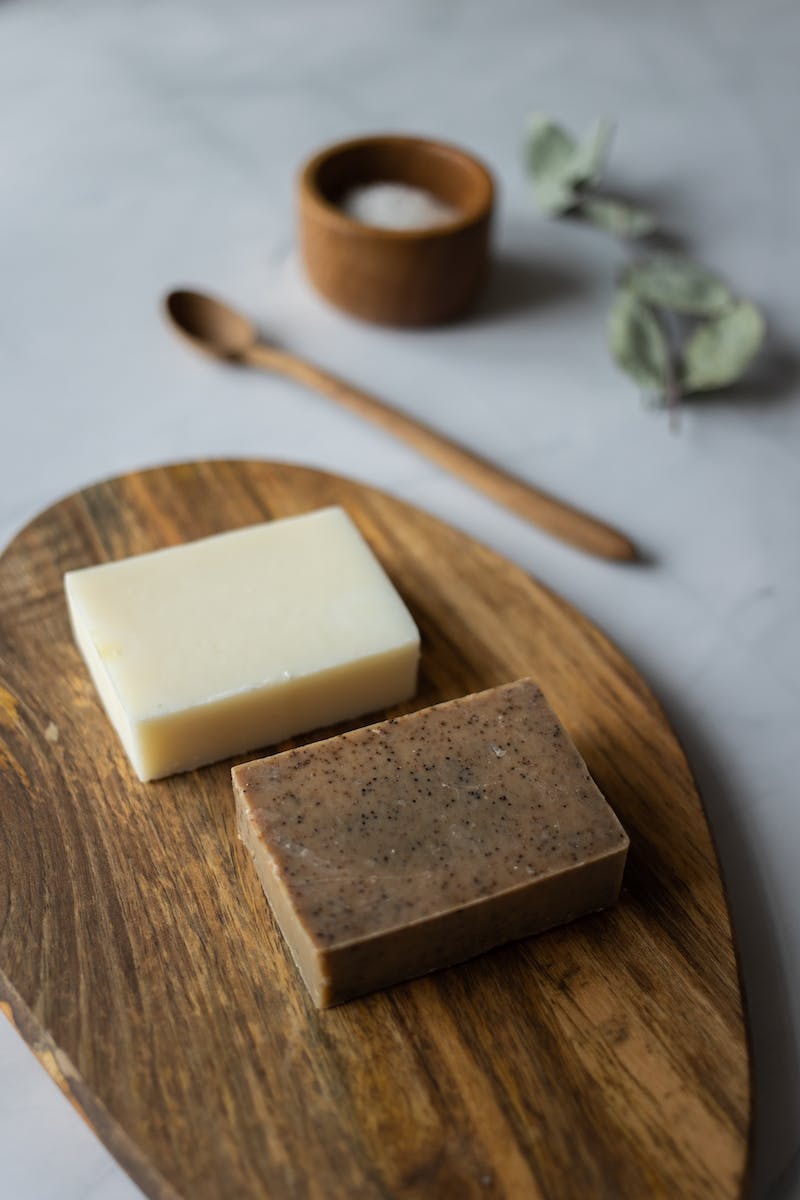 Introduction
• Welcome to Plaza Tingkatkan Satu
• Subject: RBT with Cikgu Husna
• Today's topic: Pathway One - Victoria
• Understanding the significance of information assessment and improvement in product design
Photo by Pexels
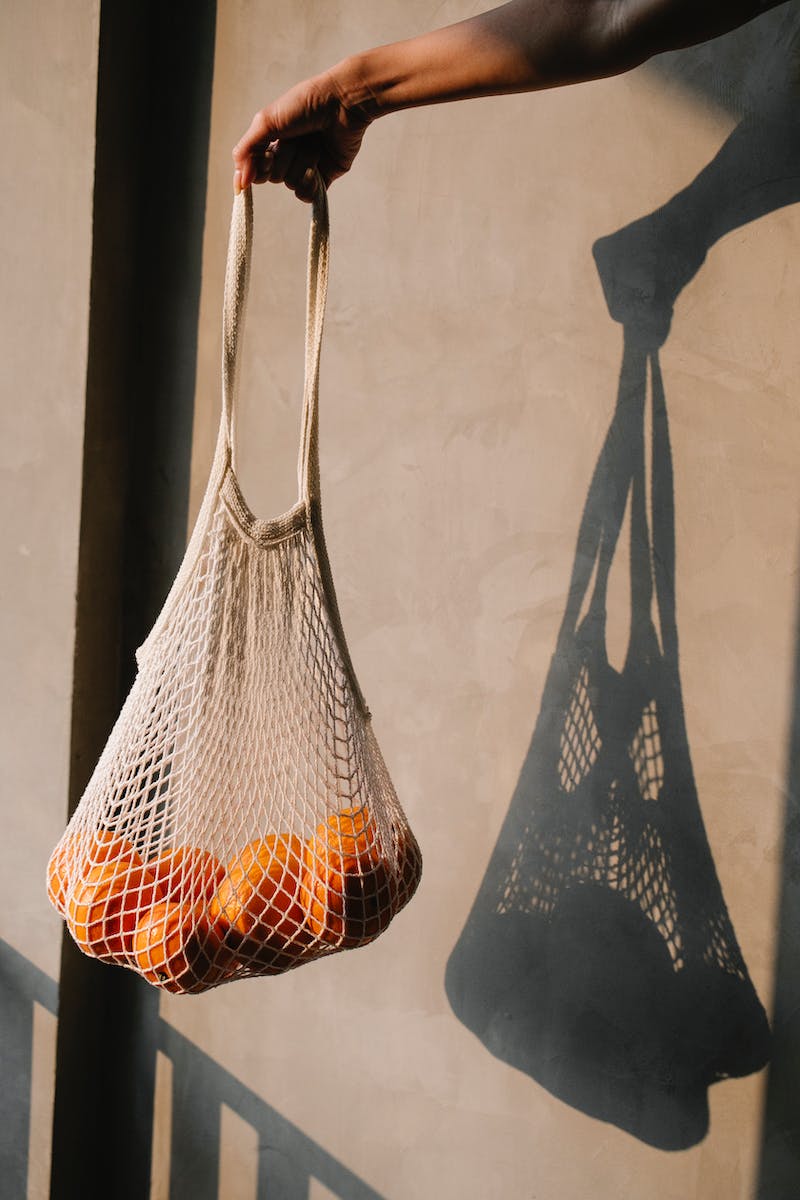 Evaluating Selected Sketches
• Assessing the information value of chosen sketches
• Improving the sketches based on identified insights
• Importance of evaluation in identifying optimal design solutions
• Factors affecting perception and preferences of consumers
Photo by Pexels
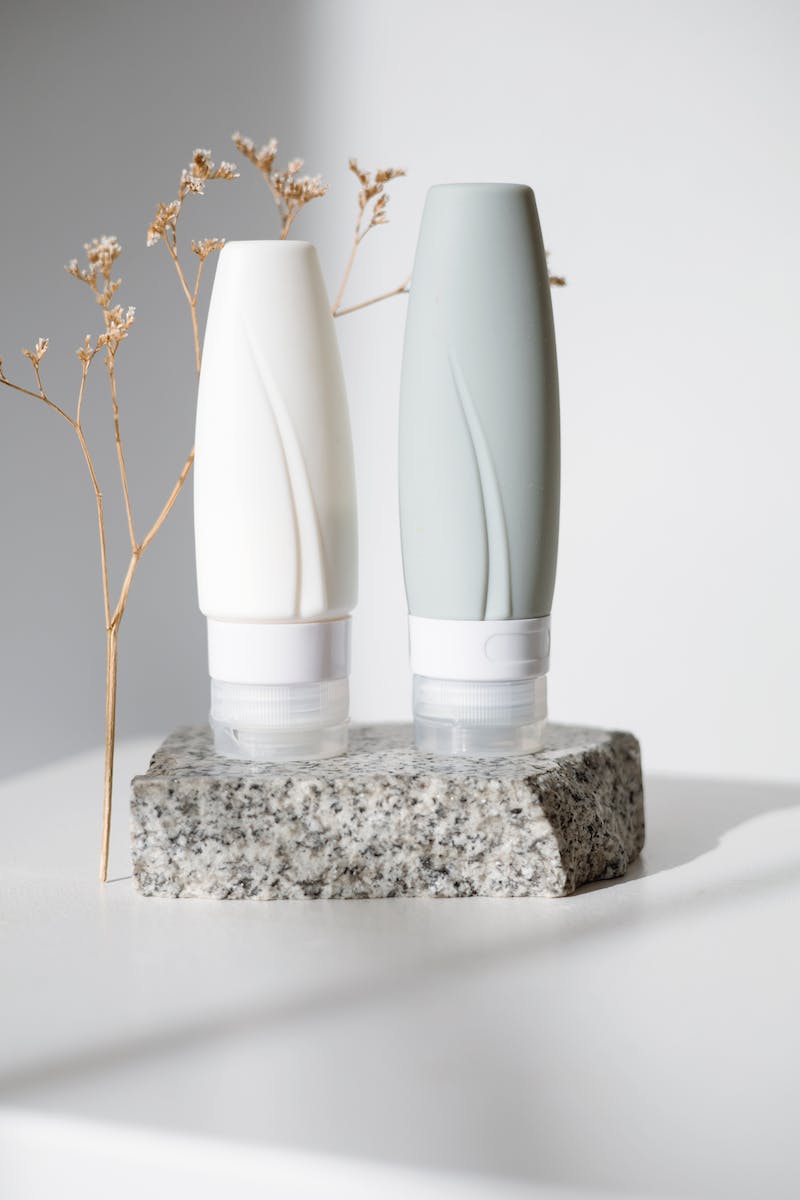 Enhancing Packaging Design
• Key elements in packaging design assessment
• Importance of meeting consumer needs and preferences
• Examples of design changes based on consumer trends
• Adapting to evolving market demands
Photo by Pexels
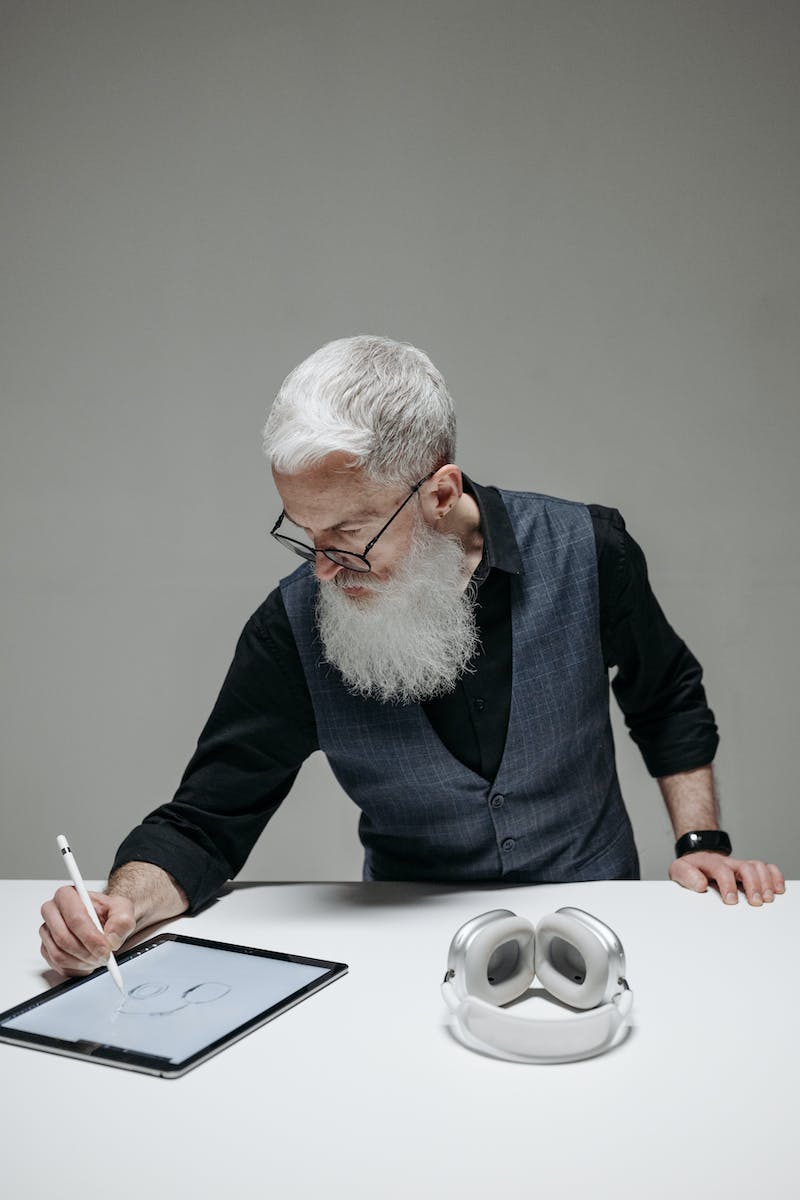 Importance of Evaluation in Product Development
• Understanding the significance of evaluation in product development
• Assessing the functionality and usability of products
• Incorporating improvements based on user feedback
• Continual enhancements to meet changing consumer needs
Photo by Pexels
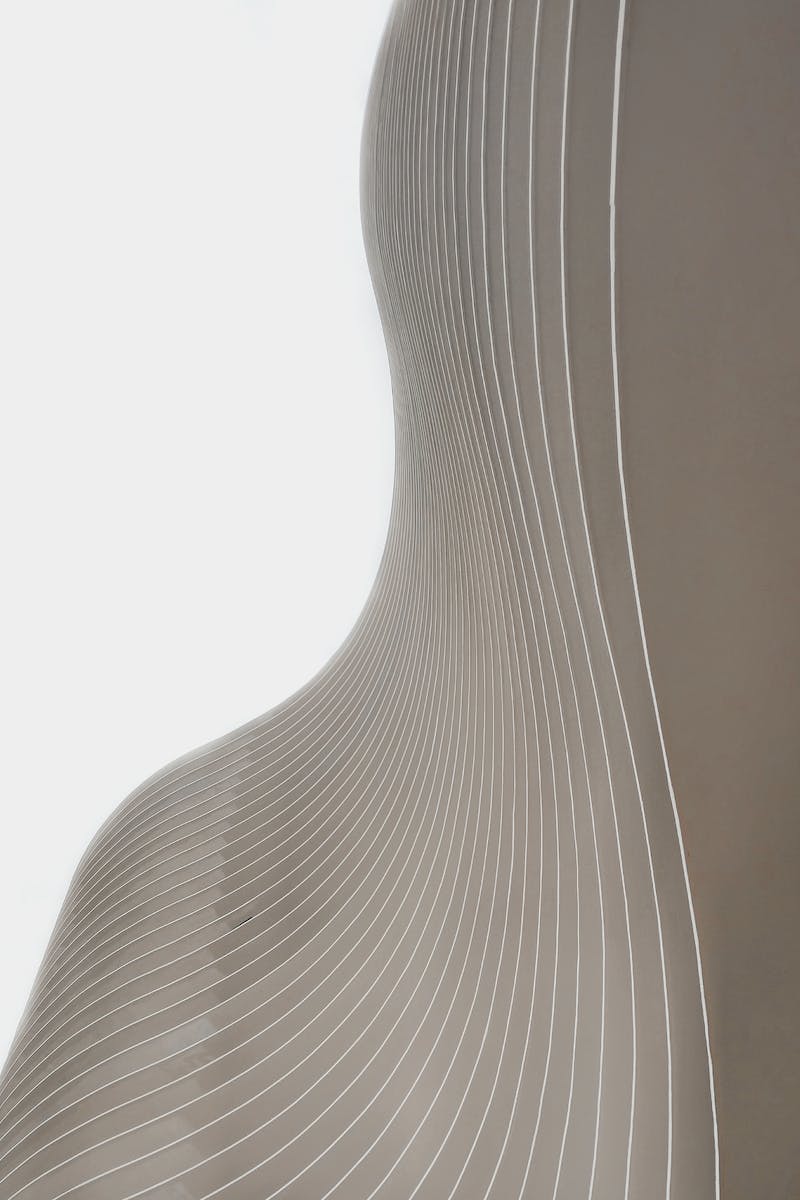 Case Study: Evolution of Mobile Phone Design
• Analyzing the evolution of mobile phone designs
• Impact of consumer trends on design changes
• Examples of non-linear advancements and improvements
• Meeting consumer demands for aesthetically pleasing designs
Photo by Pexels
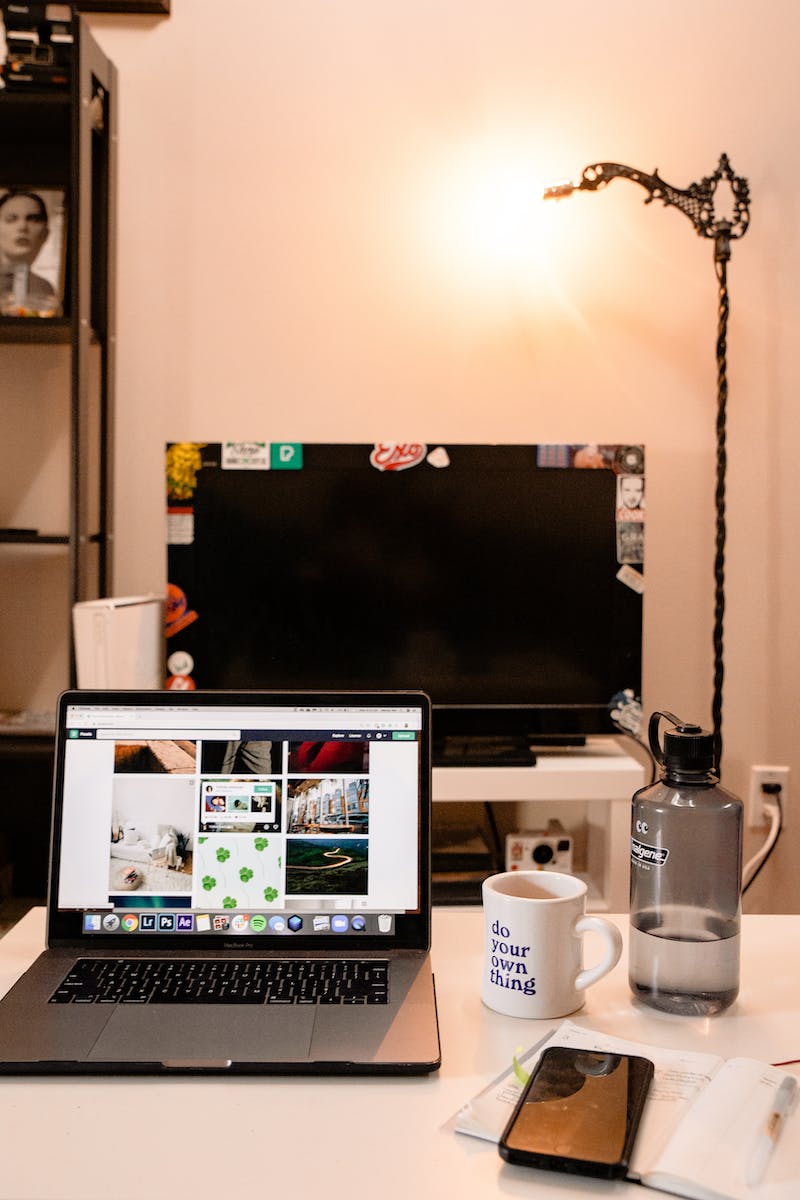 Personalized Bottled Water Design
• Differentiating water bottle designs to cater to consumer preferences
• Customizing designs based on user preferences and occasions
• Importance of considering color, shape, and size variations
• Addressing user needs for functional and visually appealing designs
Photo by Pexels
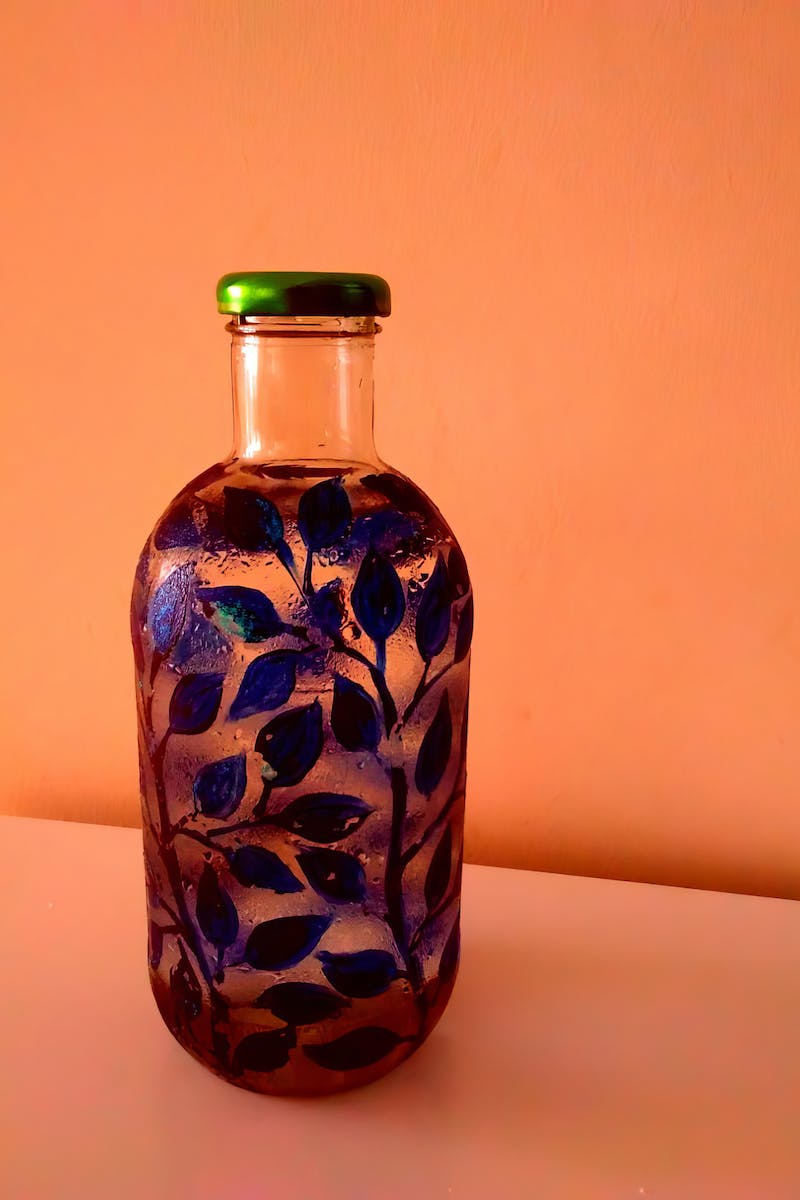 Evaluation Criteria for Effective Design Assessment
• Key factors for evaluating design effectiveness
• Components: material, connectivity, packaging
• Packaging, performance, and functionality as crucial aspects
• Incorporating elements that align with user expectations
Photo by Pexels
Conclusion
• Summarizing the importance of information assessment and improvement
• Ensuring product designs meet user demands and preferences
• Continuous evaluation and enhancement for optimal products
• Acknowledging the dynamic nature of consumer preferences